MEC-10
Forecasting
Outline
Basic Terms
Forecasting Variations
Forecasting Methods
Naïve Method
Single Moving Averages
Centred Moving Averages
Weighted Moving Averages
Exponential Moving Averages
Regression Analysis
Readings
PMBoK, pages 92 & 238.
Rita, page 190.
Stevenson, Ch 3.
Reid, Ch 8.
Krajewski, Ch 13.
Class Notes.
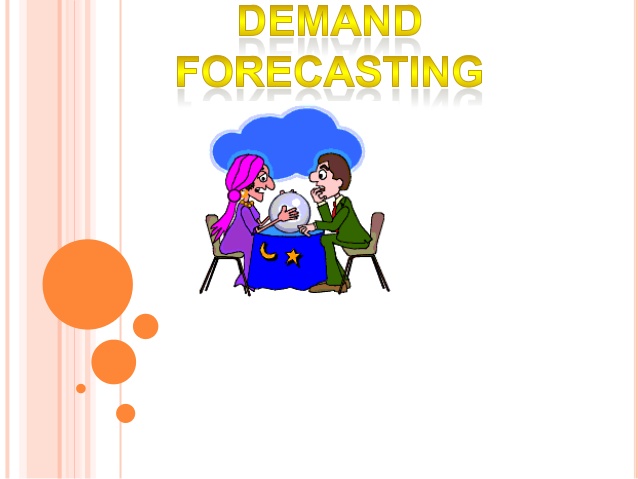 MEhsanSaeed
1
What is Forecasting
Forecasting is predicting FUTURE DATA using EXISTING DATA
Data can be TIME-BASED/TIME SERIES, which is sequential, or CAUSAL which is both sequential and quantitative, and one set of data is dependent on another
Forecasting methods are named after these data types
y=0.1856x2-6.3386x+310.75
Regression Techniques
Naïve Method
Averaging/ Smoothing Methods
MEhsanSaeed
2
[Speaker Notes: Agile, Waterfall]
Forecasting Methods
Forecasting Methods already learnt
Estimating Methods in Cost & Schedule Planning
VACs, EACs, TCPIs parts of the EVM
MEhsanSaeed
3
[Speaker Notes: Agile, Waterfall]
Basic Terms
Time Series:  A time-ordered sequence of observations, taken at regular intervals (hourly, daily, weekly, monthly, quarterly, annually)  
Examples: demand, supply, earnings, profits, shipments, accidents, outputs, precipitation, productivity, indices, etc
In project management, a series of events would also constitute time-series.  For example, a series of a houses in a multiple housing project 
Trend:  A long-term upward or downward movement in data, over a long-term
Cycle:  Wavelike Variations lasting more than a year
Seasonality:  A short-term regular variations related to the calendar or time of day
Irregular Variation:  Variation in data series caused by unusual circumstances
MEhsanSaeed
4
[Speaker Notes: Agile, Waterfall]
Irregularvariation
Trend
Seasonal Variations
Forecasting Variations
Time →
Time →
Cycle
Time →
Seasonal Variation of Human Resources on a Project
Wheat Harvesting
Eid ul Fitr
Time →
5
MEhsanSaeed
[Speaker Notes: Agile, Waterfall]
Naïve Method – The Simplest Forecast
Example: On a multi-housing project, the time of completion of the first 10 houses (H1 to H10) is indicated in the table. What can be the forecasted duration of House # 11 (H11)?
Simplest Method: Forecast duration is the previous house’s (H-10’s) actual duration, i.e. 248 days.
This is the Naïve Method of forecasting and is widely used for future estimating.  Sometimes, the naïve forecast is indexed to inflation/escalation/increments.  For example, in this case, duration of H-11 could be 248 days+10%
Naïve Forecast:  A forecast for a future period/event equals the previous period/event’s actual value
6
MEhsanSaeed
[Speaker Notes: Agile, Waterfall]
Averaging Methods – Simple Moving Averages
7
MEhsanSaeed
[Speaker Notes: Agile, Waterfall]
Averaging Methods and Data with Trend
Consider the data set:
y = -2.6182x + 264.4
Mean is still 250 but there is a Trend
Forecast for H11 based on any Averaging Method will be erratic, as evident from the chart below
Averaging Methods generally not used when there is a Trend
8
MEhsanSaeed
[Speaker Notes: Agile, Waterfall]
Moving Average … 1/3
Moving Average is a technique to get an overall idea of the trends in a data set; it is an average of any subset of numbers. The moving average is extremely useful for forecasting long-term trends
Example: A construction company has data on construction cost per square foot which it can use to estimate cost for the next project
Variations include: Simple, Weighted, Centred, Exponential etc
Moving Average is used to overcome irregular, random, seasonal or cyclic variations 
Overcoming variations is called "smoothing“
Moving Average is a smoothing process
MEhsanSaeed
9
[Speaker Notes: Agile, Waterfall]
Moving Average … 2/3
Smoothing by Moving Average is done by taking average of three (or more) recent observations, then dropping the first observation and advancing to the next one, and continuing the process till getting to the period/unit for which forecast is required
Each new data point is included in the average as it becomes available, and the oldest data point is discarded 
The number of observations averaged is referred to as the “k” number; the constant number k is specified at the outset
The smaller the number k, the more weight is given to recent periods; the greater the number k, the less weight is given to recent periods
MEhsanSaeed
10
[Speaker Notes: Agile, Waterfall]
Moving Average … 3/3
A large k is desirable when there are wide, infrequent fluctuations in the series, i.e. the data fluctuates violently
A small k is most desirable when there are sudden shifts in the level of series
For quarterly data, a four-quarter moving average, MA(4), eliminates or averages out seasonal effects
For monthly data, a 12-month moving average, MA(12), eliminate or averages out seasonal effect
Equal weights are assigned to each observation used in the average
MEhsanSaeed
11
[Speaker Notes: Agile, Waterfall]
SMA – The Concept
12
MEhsanSaeed
[Speaker Notes: Agile, Waterfall]
SMA – How to work out
Sum of Errors
Mean Error
RMS Error
Root Mean Error
13
MEhsanSaeed
[Speaker Notes: Agile, Waterfall]
SMA & Data Smoothing
14
MEhsanSaeed
[Speaker Notes: Agile, Waterfall]
Weighted Moving Average (WMA)
WMA is used when it is required to give different weightage to different data.  For example it may be required to give more weightage to recent data
Example: In the original multi-housing project example, it is required to forecast the duration of the 11th house by giving 50% weightage to the most recent house duration, 30% to the middle duration and 20% to the earliest
Sum of weights must be 1 (100%).  In this case 50%+30%+20%= 100%
MEhsanSaeed
15
[Speaker Notes: Agile, Waterfall]
Centred Moving Average (CMA)
CMA is used for a number of situations particularly when there is a seasonal variation and there is a requirement to:
work out seasonal indices
forecast sales/demand; or 
closely track the past data; 
CMA can be computed, using data equally spaced on either side of the point in the series where the mean is calculated
When k is even, “smoothing of smoothing” is done
MEhsanSaeed
16
[Speaker Notes: Agile, Waterfall]
CMA – Close Tracking of Data
k odd (=3)
Index of <1 would mean that at an average, less time was taken on a house than estimated/ planned; and vice versa
17
MEhsanSaeed
[Speaker Notes: Agile, Waterfall]
CMA – Close Tracking of Data
18
MEhsanSaeed
[Speaker Notes: Agile, Waterfall]
CMA – Close Tracking of Data
k even (=4)
19
MEhsanSaeed
[Speaker Notes: Agile, Waterfall]
CMA – Close Tracking of Data
k even (=4)
MEhsanSaeed
20
[Speaker Notes: Agile, Waterfall]
CMA – Close Tracking of Data
21
MEhsanSaeed
[Speaker Notes: Agile, Waterfall]
CMA – Seasonal Indices … 1/3
Example:
The manager of a restaurant wants to know the “Daily” or “Seasonal” Index of customers for dinner so that he could arrange food supplies and HR optimally, ie optimize resources. 
Solution: Record the weekly customer data for say 3 weeks.  Say, it comes to as follows:
Day 	Customers	Day 	Customers 	Day 	Customers 
Mon 	55 		Mon 	52		Mon	50
Tues 	67 		Tues 	60		Tue	64
Wed 	75 		Wed 	73 		Wed	76
Thu	82 		Thu 	85		Thu	87
Fri 	90 		Fri 	92 		Fri	96
Sat 	98 		Sat 	100		Sat	103
Sun 	90 		Sun 	93		Sun	92
MEhsanSaeed
22
[Speaker Notes: Agile, Waterfall]
CMA – Seasonal Indices … 2/3
Index of 1.0 might mean a certain number, amount or quantity of Resources required to run the restaurant
23
MEhsanSaeed
[Speaker Notes: Agile, Waterfall]
CMA – Seasonal Indices … 3/3
In the previous example, if the restaurant is closed on Monday, then k would become even (=6) and seasonal indices would be worked out as follows:
24
MEhsanSaeed
[Speaker Notes: Agile, Waterfall]
Exponential Moving Average (EMA)
EMA forecasts the value of next event based on:
Actual Value of the previous item
Forecasted Value of the previous item
Weight assigned
EMA weigh past observations using exponentially decreasing weights as the observations get older; recent observations are given relatively more weight than the older observations
The amount of weight applied to the past observations, or the degree of smoothing required, is determined by the “smoothing constant”
EMA is in contrast to the SMA.  In SMA, the same weights (=1/n) are assigned to the observations.  In EMA, there are one or more smoothing parameters to be determined (or estimated) and these choices determine the weights assigned to the observations
MEhsanSaeed
25
[Speaker Notes: Agile, Waterfall]
EMA Equation … 1/4
The exponential smoothing equation is:
Fn+1 =  yn + (1- )Fn
where Fn+1 = Forecast for the next unit (to be estimated) 
	 = Smoothing constant, such 0 <  ≤ 1
yn  = Actual value of the most recent unit
Fn = Forecasted value of the most recent unit
Large  (say 0.9, 0.8, 0.7, 0.6 etc) would mean: 
MORE consideration to the previous ACTUAL DATA
LESS consideration to previous FORECASTED DATA because of inaccurate forecasts
Small  (say 0.1, 0.2, 0.3, 0.4 etc) would mean: 
LESS consideration to the previous ACTUAL DATA;
MORE consideration to previous FORECASTED DATA because of accurate forecasts
 = 0.5 would mean: 
EQUAL consideration to the previous ACTUAL DATA and the previous FORECASTED DATA, because both  and (1- ) would be 0.5 in this case
MEhsanSaeed
26
[Speaker Notes: Agile, Waterfall]
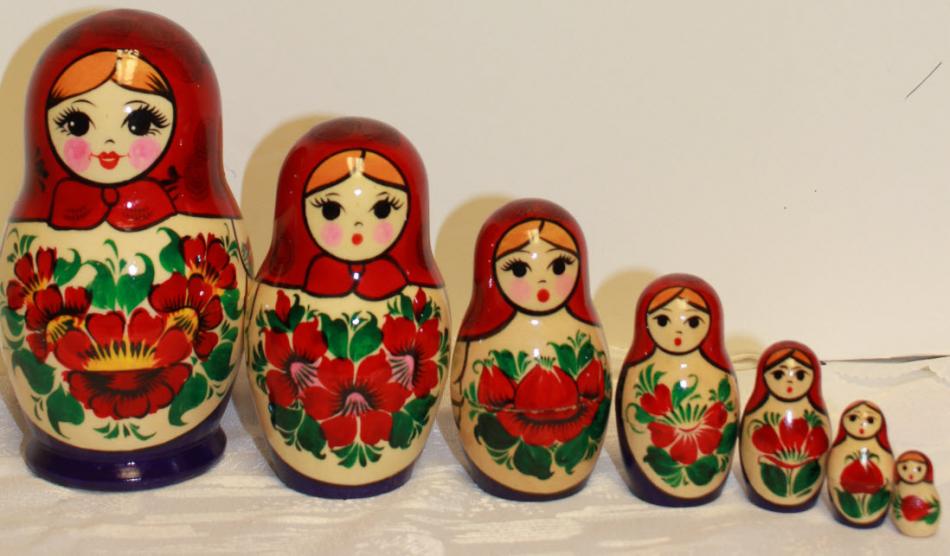 EMA Equation … 2/4
 = 0.8
F2
200
275
←
270
F2 = y1 + (1- )F1
F7
260
= (1- )0y1 + (1- )F1
←
F6
F5
F4
F3
F1
Substituting the value of the previous forecasted value & rearranging:
248
F3 = y2 + (1- )F2
268
= (1- )0y2 + (1- )1y1 + (1- )2F1
←
F4 = y3 + (1- )F3
252
= (1- )0y3 + (1- )1y2 + (1- )2y1 + (1- )3F1
262
←
F5 = y4 + (1- )F4
260
250
= (1- )0y4 + (1- )1y3 + (1- )2y2 + (1- )3y1 + (1- )4F1
←
F6 = y5 + (1- )F5
252
←
= (1- )0y5+ (1- )1y4 + (1- )2y3 + (1- )3y2 +  (1- )4y1         	                                        + (1- )5F1
The working shows that weightage given to the Actual past observations decreases exponentially by a factor of (1-), i.e. weightage of (1-)0 to yn , (1-)1 to yn-1 , (1- )2 to yn-2 , (1- )3 to yn-3 … (1- )n-3 to y3 , (1- )n-2 to y2 and (1- )n-1 to y1
260
250
252
Fn+1 = yn + (1- )Fn
= (1- )0yn + (1- )1yn-1 + (1- )2yn-2 +…….+ (1- )n-1y1                        	                             + (1- )nF1
←
27
MEhsanSaeed
[Speaker Notes: Agile, Waterfall]
EMA Equation … 3/4
Example
If  = .7, and the next event is # 5, then in forecasting F5, weightage of Actual past observations will be considered reduced exponentially by a factor of 0.3, as tabulated:
MEhsanSaeed
28
[Speaker Notes: Agile, Waterfall]
EMA Equation … 4/4
Another Look:
The “Exponential” aspect becomes apparent when building the Equation from F1,y1:
F2 = y1 + (1- )F1 	= y1 + (1- )F1  
F3 =  y2 + (1- )F2 	=  y2 + (1- )[ y1 + (1- )F1] 
	= y2 + (1- )y1 + (1- )2F1 
F4 =  y3 + (1- )F3  	= y3 + (1- )[y2 + (1- ) y1 + (1- )2F1 ] 
                                                   	= y3 + (1- )y2 + (1- )2y1 + (1- )3F1
F5 =  y4 + (1- )F4 	= y4 + (1- )y3 + (1- )2y2 + (1- )3y1+(1- )4F1
Fn+1 =  yn + (1- )Fn	= yn + (1- )yn-1 + (1- )2yn-2 +….+ (1- )3y2 + (1- )4F1
= (1- )0yn + (1- )yn-1 + (1- )2yn-2 +….+ (1- )n-1y1 + (1- )nF1
MEhsanSaeed
29
[Speaker Notes: Agile, Waterfall]
Applying EMA
In application, EMA is a simple affair. All what is required to be done is:
Select a suitable smoothing constant ()
Take the most recent observation (yn) and multiply it with the smoothing constant
Take what was the forecasted (Fn) value of the most recent observation/ event and multiply it with the complementary of the smoothing constant i.e (1- )
Add the two products; the sum is the forecasted value for the next unit
If the forecasted value (Fn) of the recent most event is not available, then:
 Start analysing the data from the start, or from where the last (Fn) is available, by calculating Fn using the EMA equation 
Continue calculating Fn by applying the EMA equation until the forecasted value of the target event is available
MEhsanSaeed
30
[Speaker Notes: Agile, Waterfall]
EMA – Example 1
31
Consider the data for the original example
yn & Fn for various values of  are tabulated:

MEhsanSaeed
[Speaker Notes: Agile, Waterfall]
32
EMA – Example 1
Large  (say 0.9, 0.8, 0.7, 0.6 etc) would mean: LESS smoothing of the data
Small  (say 0.1, 0.2, 0.3, 0.4 etc) would mean: MORE smoothing of the data
MEhsanSaeed
[Speaker Notes: Agile, Waterfall]
EMA – Example 2
33
Consider the data for the original example
yn & Fn for various values of  are tabulated:

MEhsanSaeed
[Speaker Notes: Agile, Waterfall]
34
EMA – Example 2
MEhsanSaeed
[Speaker Notes: Agile, Waterfall]
Regression
Regression is a statistical method used to describe the nature of the relationship between variables, that is, positive or negative, linear or nonlinear

Regression addresses following questions statistically:
1.	Are two or more variables related (linearly, polynomially, logarithmically etc)? 
2. 	If so, what is the strength of the relationship?
3. 	What type of relationship exists?
4. 	What kind of predictions can be made from the relationship?
MEhsanSaeed
35
[Speaker Notes: Agile, Waterfall]
Equation of a Straight Line
36
y = a + bx  (not y=mx+c, or ax+by=0)
where
y-diff    8
x-diff    4
Slope =
=    =
2 = b
x = value of independent variable, on the x-axis
y = value of dependent variable, on the y-axis
a = intercept on the y-axis; fixed cost, quantity etc 
b = slope of the line; ratio of differential in y-values to corresponding differential in  x-values
x-differential (=4)
y-differential (=8)
Intercept on Y-axis (= 3 = a)
When taking ratio (slope), sequencing of differential should be same i.e. y2-y1 & x2-x1, or y1-y2 & x1-x2.          A negative relationship must yield negative b
MEhsanSaeed
[Speaker Notes: Agile, Waterfall]
Regression
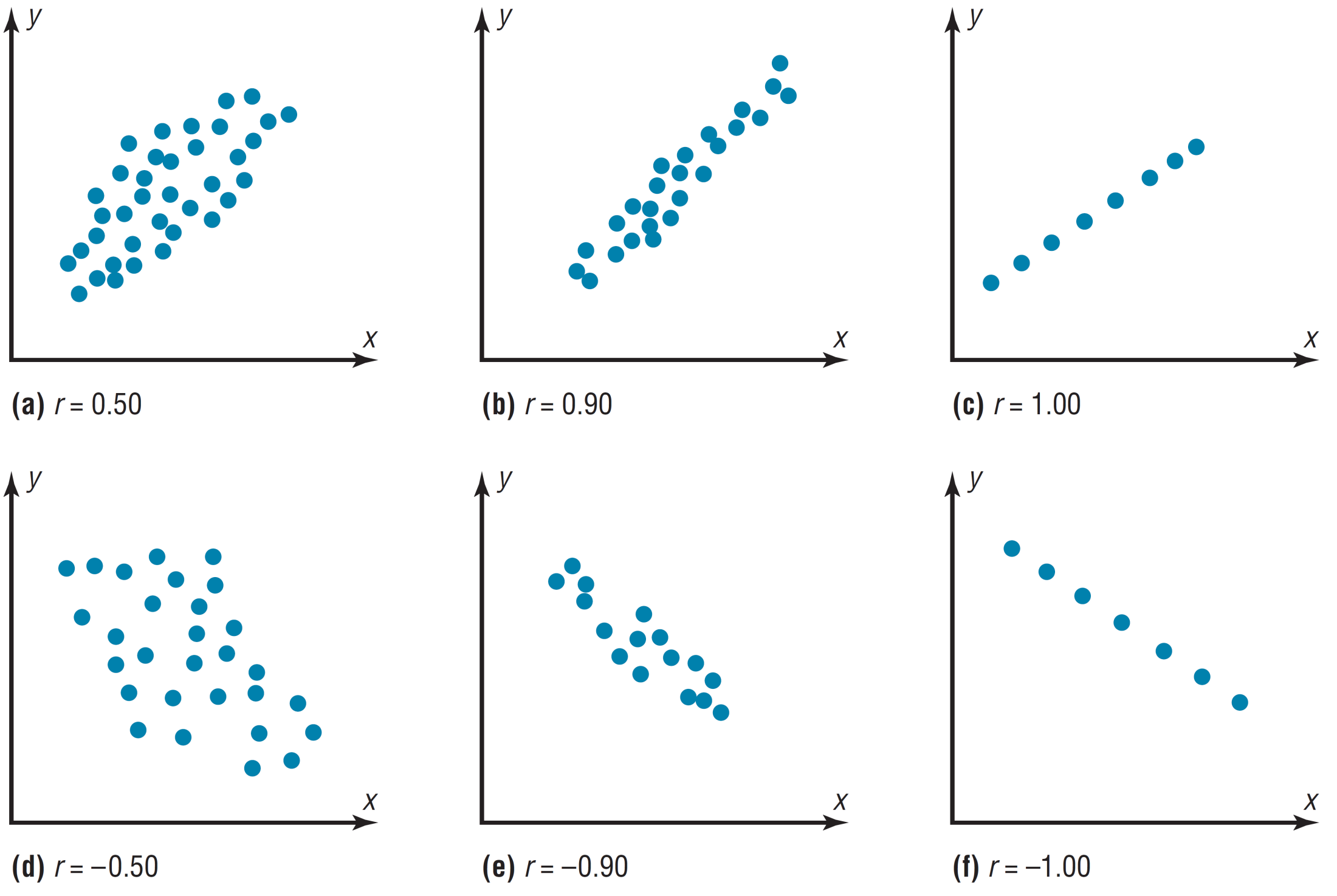 MEhsanSaeed
37
[Speaker Notes: Agile, Waterfall]
Regression - Example
The amount of cement consumed on a multi-housing project is a function of the covered area of the house
Independent Variable (x)  Covered Area (thousand square meters)
Dependent Variable (y)  Cement consumed (tonnes)
Data as follows:







Work out the Regression Line and the Correlation Coefficient (R)
38
MEhsanSaeed
[Speaker Notes: Agile, Waterfall]
Finding the Regression Line Equation & the “R”
Tabulate the independent (x) and the dependent (y) variables, find their products and squares, and add them up:




Enter these sums into the following formulae to find the values of R, a and b:
MEhsanSaeed
39
[Speaker Notes: Agile, Waterfall]
Regression – Example (Manual Calculations)
MEhsanSaeed

56
181
1,851
594
5,867
y = 2.27x + 9.014
40
[Speaker Notes: Agile, Waterfall]
Regression Calculations – Using STO & RCL Functions of Calculator

56
181
1,851
594
5,867
41
MEhsanSaeed
[Speaker Notes: Agile, Waterfall]
Regression Equation & ‘R’ using Trendline
R   = 0.948999
42
MEhsanSaeed
[Speaker Notes: Agile, Waterfall]
Regression – Getting the Units Right
In the early stages of design, it is believed that the cost of a Martian rover spacecraft is related to its weight. Cost and weight data for six spacecraft is as follows:









Linear Regression yields a strong relationship, as evident from the following:
			y = 48.283 + 0.660, R = 0.985008
where:	x = Rover weight in lbs
	b = 0.660 million $ cost per lb weight of rover
	a = 48.283 million $ fixed cost
	y = rover cost in million $
MEhsanSaeed
43
[Speaker Notes: Agile, Waterfall]
How to Work out “R” & Regression Equation
Manually
Scientific Calculator 
Trend line on Chart
Excel Sheet, manually with formula
Excel Sheet, using SLOPE and INTERCEPT commands
Excel Sheet, using Data Analysis Feature
Softwares, eg Minitab
MEhsanSaeed
44
[Speaker Notes: Agile, Waterfall]
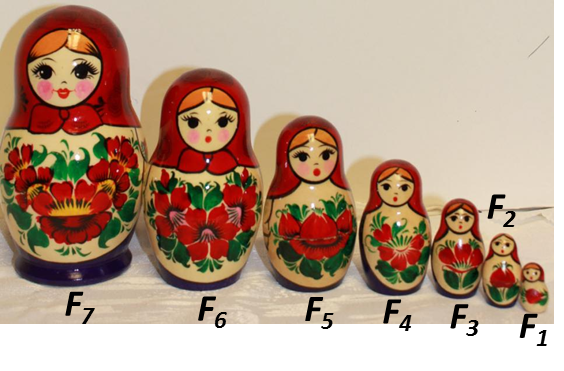 45